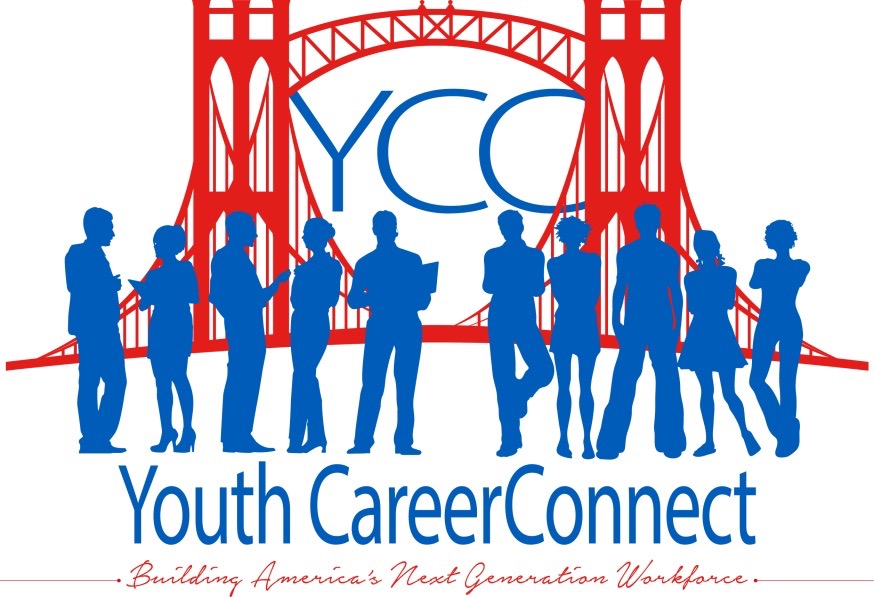 Getting Started with Social Media, Part Two
Webinar Date:  May 17, 2016
                         2:00PM ET

U.S. Department of Labor
Employment and Training Administration 
Division of Youth Services
Moderator
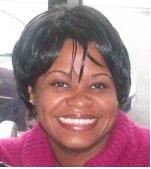 Maisha Meminger
Division of Youth Services
U.S. Department of Labor
Employment and Training Administration
2
[Speaker Notes: Miasha intoduce Webinar-Run Through the Agenda then pass to Tressa.]
Objectives
How to create your social media plan
Engagement pitfalls and troubleshooting
Management deck set-up
3
Subject Matter Expert
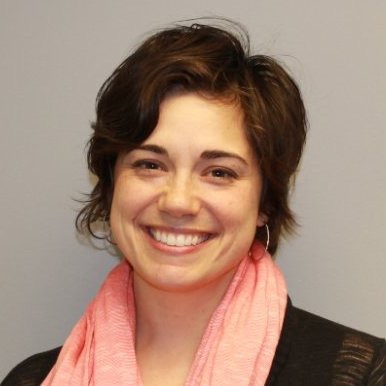 Elizabeth Vassolo 
Director of Marketing and Communications, Women’s Business Development Center

@Liz_Vassolo
4
The goal is to engage with YOUR network on social media, not with the entire social media network.
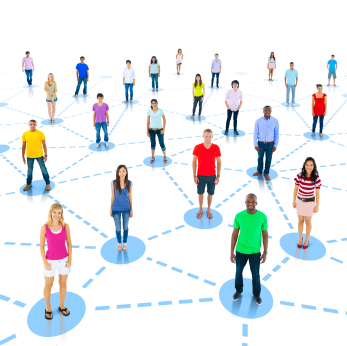 5
You will spend more time on account management than content creation.
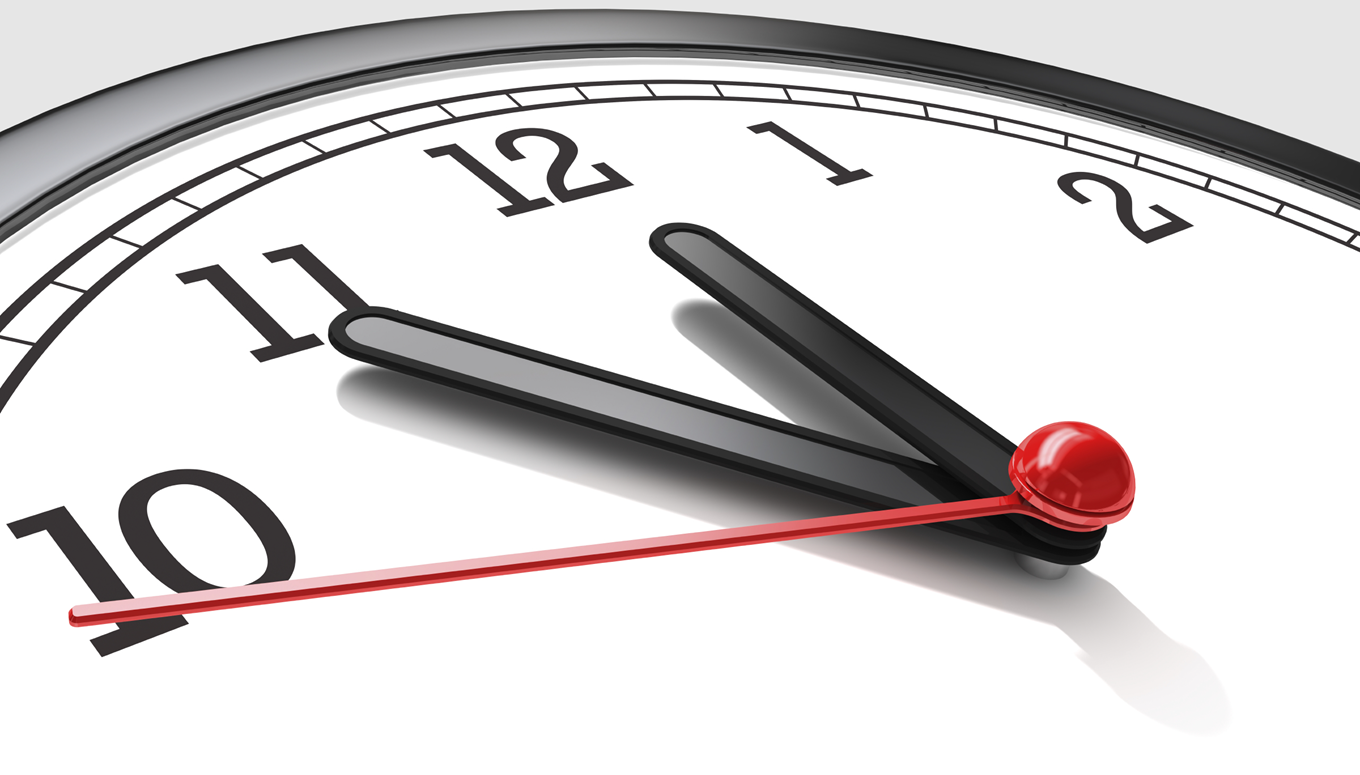 6
Rules of Engagement
If you want people to pay attention to you, you must pay attention to them first. 
Make your interactions a combination of original, curated and responsive content. 
Follow your in-person network online and then build from there.
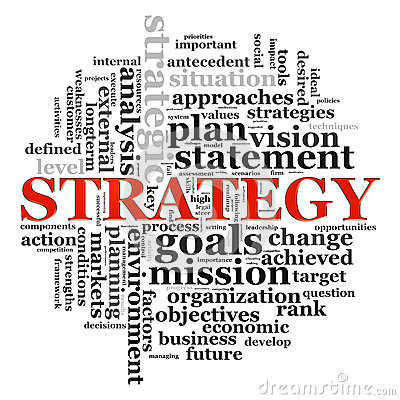 8
Creating a Social Media Strategy
Roles and Frequency
  Metrics
Management Decks
2
Assigning Roles
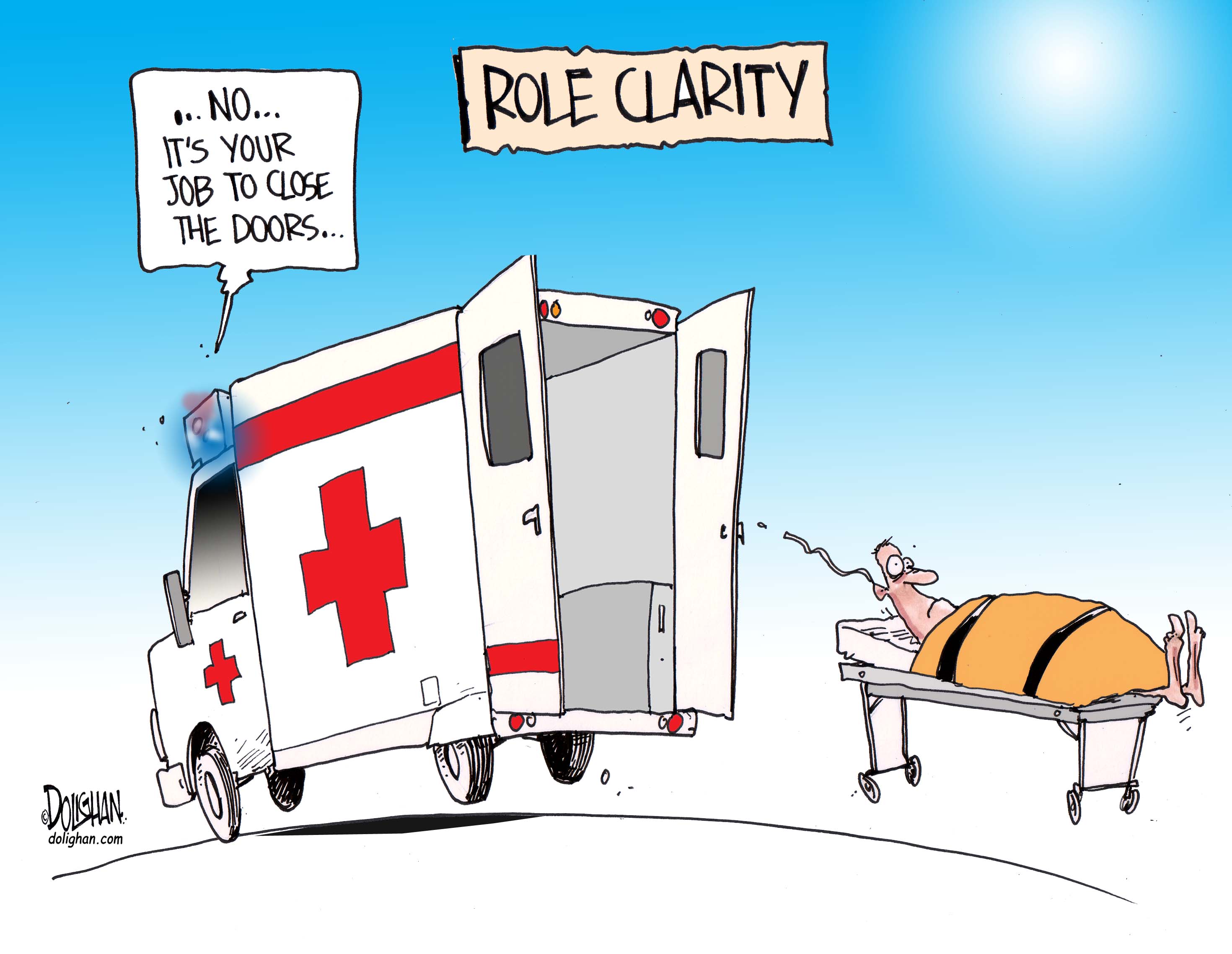 10
Engagement Frequency
Twitter      4 to 10 times a day
Facebook  1 to 4 times a day
Instagram  1 to 2 times a day
LinkedIn   3 to 4 times a week
11
Metrics
Generate revenue (event attendance)
Network growth
Meaningful interaction (hashtag info, conversation)
12
Social Media Policy
Negative Comments
Cyberbullying
Content Sources
Approvals
Budget
13
Facebook
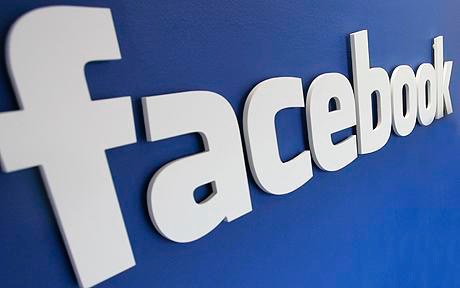 14
Timing Function
15
Metrics
16
Metrics
17
Hootsuite
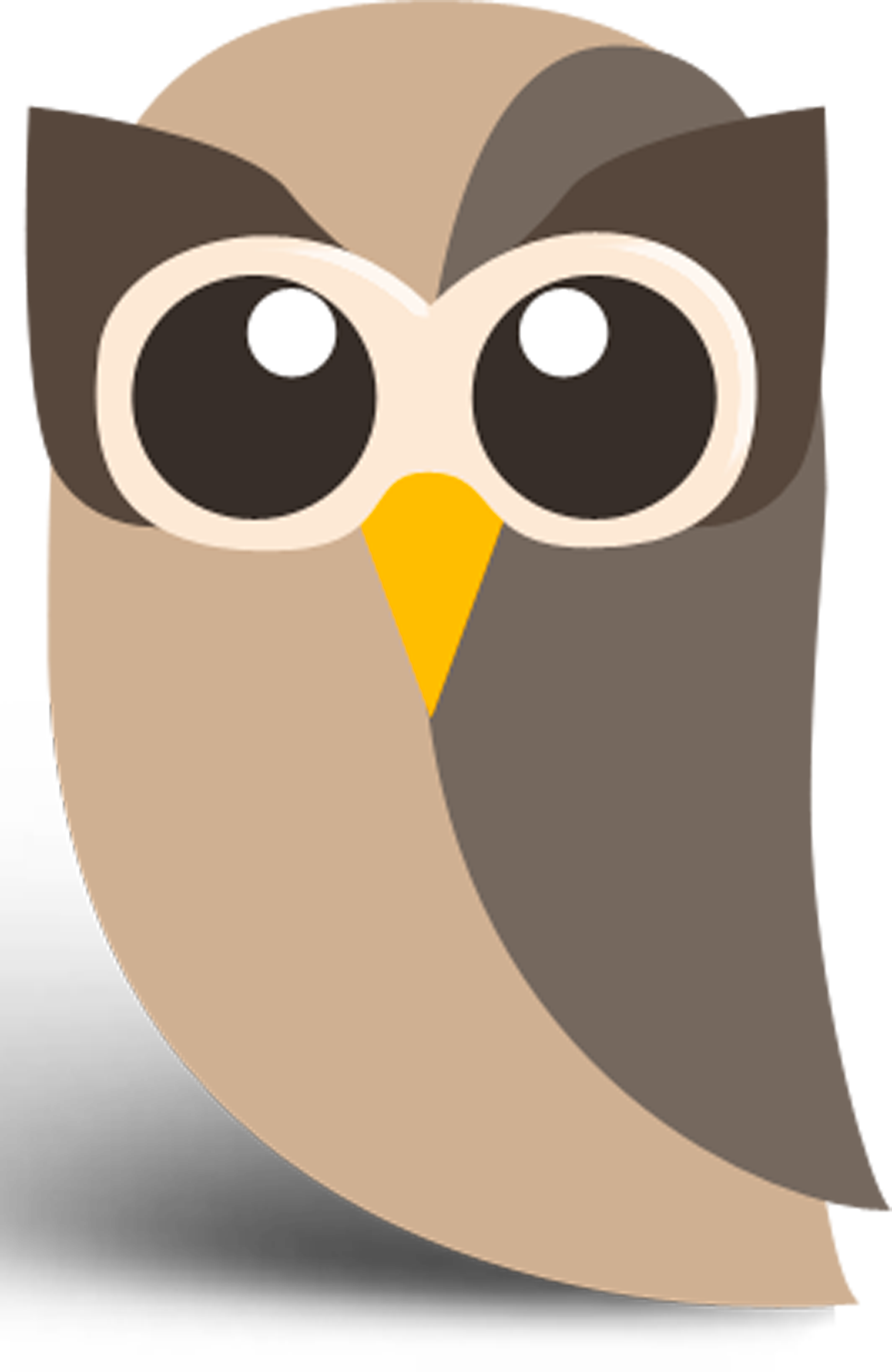 4
Hootsuite
19
Hootsuite
20
Grantee Speaker
Clabe Slone 
YCC Project Director 
Kentucky Educational Development Corporation

www.ycc10.webs.com  

#ycc10
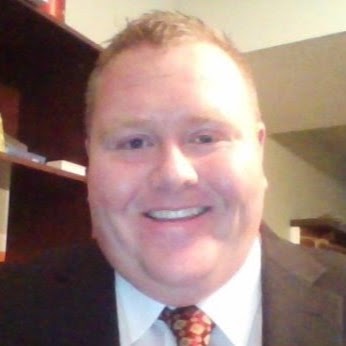 21
Contact Us
U.S. Department of Labor
Employment and Training Administration

200 Constitution Avenue, NW,  Room N-4456
Washington, DC 20210
Email: ycc@dol.gov
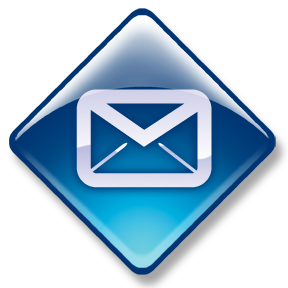 24
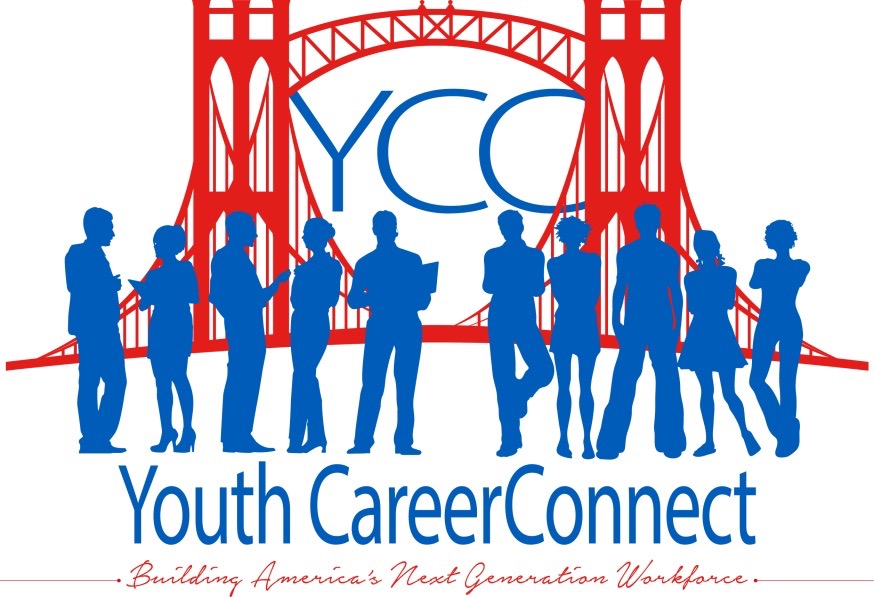 June training: TBDYCC National Grantee ConferenceJuly 20-21, 2016
Thank you!
24